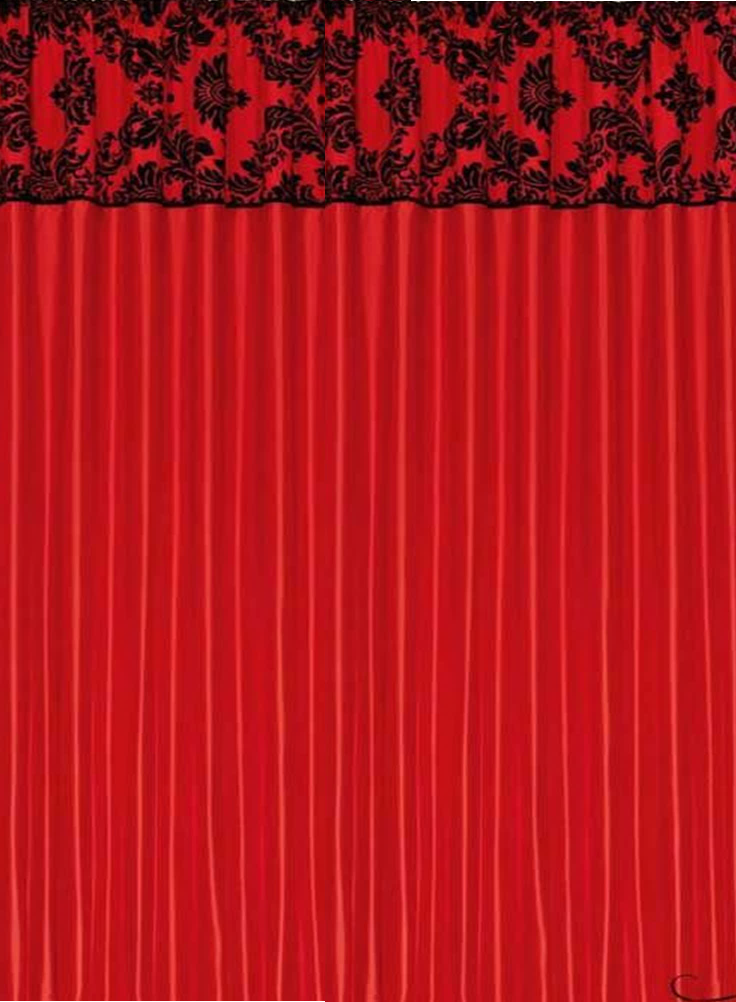 সবাইকে শুভেচ্ছা
Md. Jakaria(Lecturer ICT)  
Govt.Alaol College,Banskhali,chattagram.
Page no.01
পরিচিতি
শ্রেণিঃএকাদশ-দাদশ 
বিষয়ঃ তথ্য ও যোগাযোগ প্রযুক্তি
অধ্যায়ঃ৩
সংখ্যা পদ্ধতি 
ও 
ডিজিটাল ডিভাইস
মোহাম্মদ জাকারিয়া
প্রভাষক, তথ্য ও যোগাযোগ প্রযুক্তি
সরকারী আলাওল কলেজ
বাঁশখালী, চট্টগ্রাম।






Email : jakariabotany27@gmail.com

Cell : 01816-608247
Md. Jakaria(Lecturer ICT)  
Govt.Alaol College,Banskhali,chattagram.
Page no.02
প্রেষণা দান
সুইচ গেট
সুইচ গেট
Light
ON
Light
OFF
Ac
5v
Ac
5v
ac
ac
সুইচ গেট বন্ধ বলে বর্তনী সম্পূর্ণ হয়েছে,ফলে বাতি জ্বলে।
সুইচ গেট খোলা বলে বর্তনী সম্পূর্ণ হয়নি,ফলে বাতি জ্বলে না।
সুইচ গেট দ্বারা বর্তনী নিয়ন্ত্রণ করা যায়।
Md. Jakaria(Lecturer ICT)  
Govt.Alaol College,Banskhali,chattagram.
Page no.03
পাঠ ঘোষণা
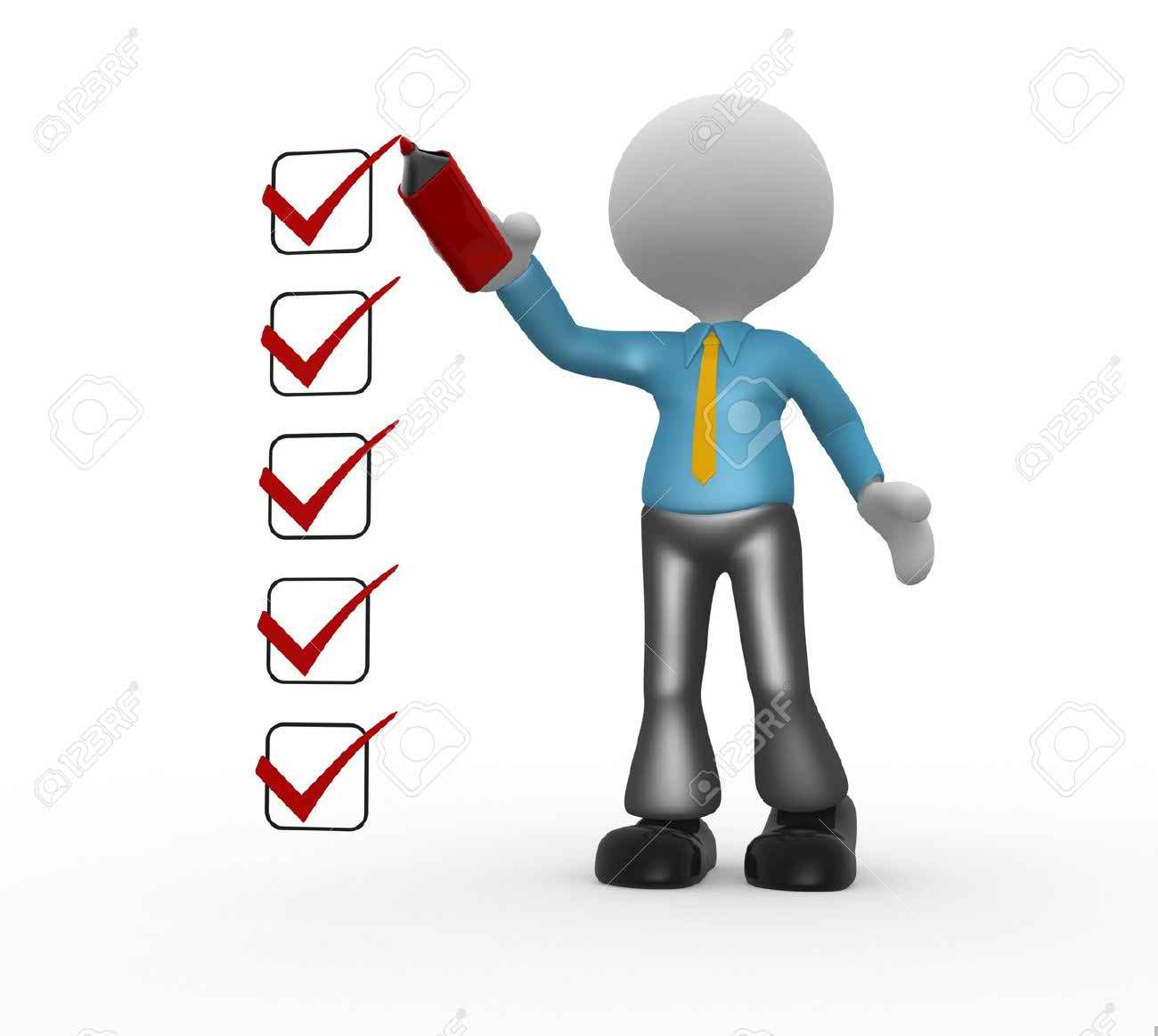 আমাদের আজকের পাঠ
AND Gate
A = 1,  B = 1,   A.B = 1
Md. Jakaria(Lecturer ICT)  
Govt.Alaol College,Banskhali,chattagram.
Page no.04
শিখন ফল
পাঠ শেষে শিক্ষার্থীরা...
AND Gate সম্পর্কে বিস্তারিত জানতে পারবে।
Md. Jakaria(Lecturer ICT)  
Govt.Alaol College,Banskhali,chattagram.
Page no.05
AND Gate
AND Gate এ দুই বা ততোধিক ইনপুট থাকে এবং একটি মাত্র আঊটপুট থাকে। 
এ ক্ষেত্রে যেকোনো একটি ইনপুটের মান 0 হলে আঊটপুট 0 হবে ফলে বাল্ব জলবে না।
আবার যখন সবগুলো ইনপুটের মান 1 হবে তখনই  আঊটপুট  1 হবে ফলে বাল্ব জলবে।
এখানে,
A =0 ,  B = 0,   A.B = 0
A = 1,  B = 0,   A.B = 0
A =0 ,  B = 1,   A.B = 0
A =1 ,  B = 1,   A.B = 1
Md. Jakaria(Lecturer ICT)  
Govt.Alaol College,Banskhali,chattagram.
Page no.06
AND GATE
Symbol
A
A
A
A
11=1
AB
AB
AB
AB
01=0
10=0
00=0
B
B
B
B
0
1
0
0
Truth Table
Electric Circuit
0
0
0
0
Step 1
Step 2
1
0
0
0
Step 3
Step 4
A
A
A
A
B
B
B
B
AB
AB
AB
AB
Lamp
Lamp
Lamp
Lamp
Battery
Battery
Battery
Battery
Md. Jakaria(Lecturer ICT)  
Govt.Alaol College,Banskhali,chattagram.
Page no.07
A
AB
B
২ চলক বিশিষ্ট AND Gate
Md. Jakaria(Lecturer ICT)  
Govt.Alaol College,Banskhali,chattagram.
Page no.08
৩ চলক বিশিষ্ট AND Gate
A
A.B.C
B
C
Md. Jakaria(Lecturer ICT)  
Govt.Alaol College,Banskhali,chattagram.
Page no.09
পাঠ মূল্যায়ন
১। AND Gate কাকে বলে?
২। AND Gate  এর সাংকেতিক চিহ্ন,সত্যক সারণী ও লজিক সার্কিট ব্যাখ্যা কর।
Md. Jakaria(Lecturer ICT)  
Govt.Alaol College,Banskhali,chattagram.
Page no.10
বাড়ীর কাজ
৪ চলক বিশিষ্ট AND Gate বাস্তবায়ন কর।
Md. Jakaria(Lecturer ICT)  
Govt.Alaol College,Banskhali,chattagram.
Page no.11
Md. Jakaria(Lecturer ICT)  
Govt.Alaol College,Banskhali,chattagram.
Page no.12